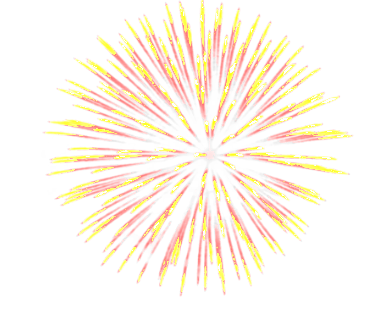 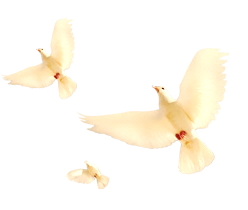 青年党校第二次讲座
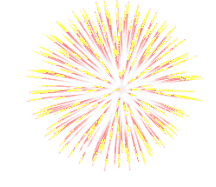 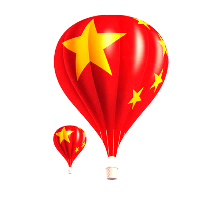 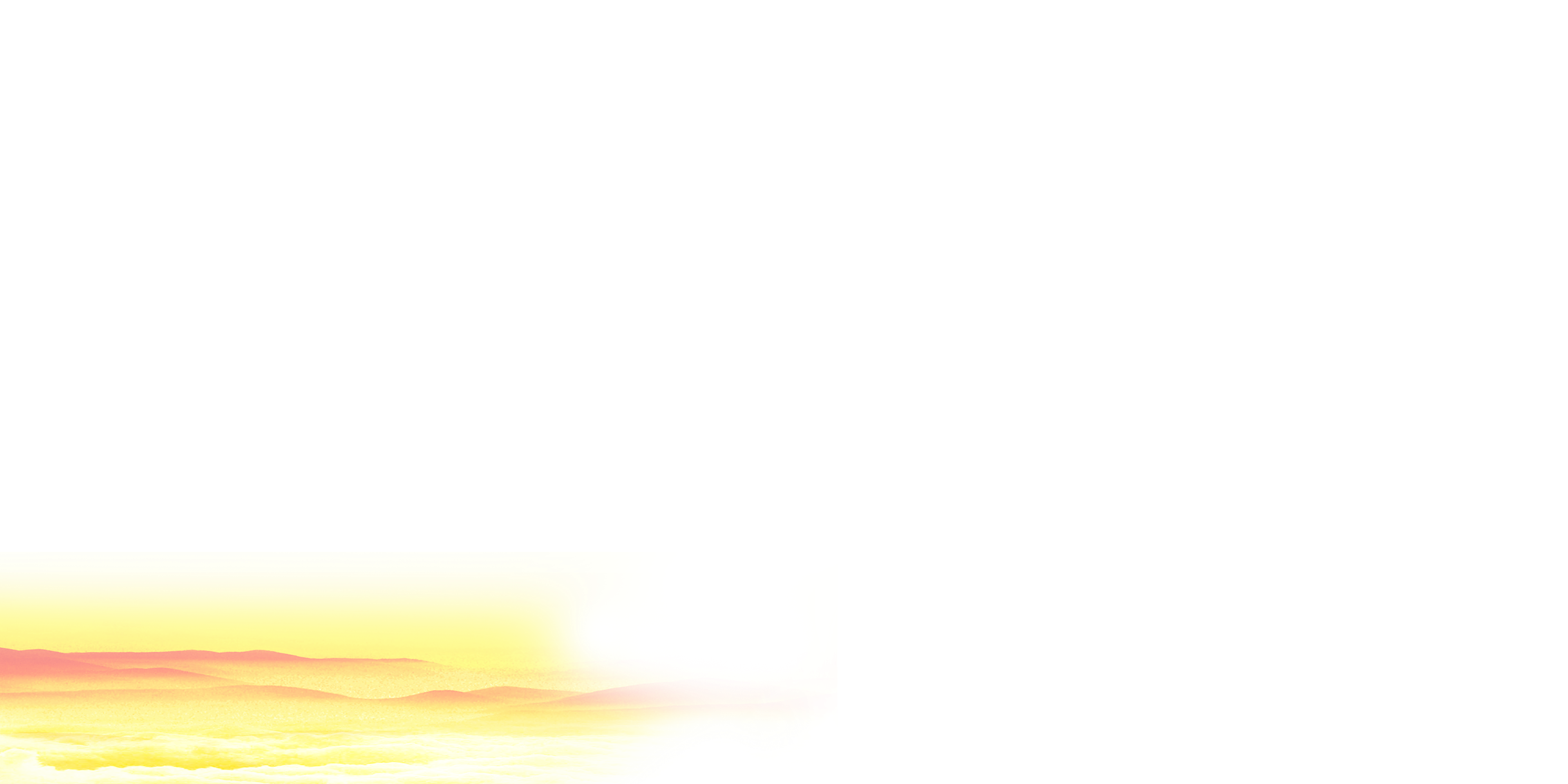 主持人：林琳
2018年5月24 日
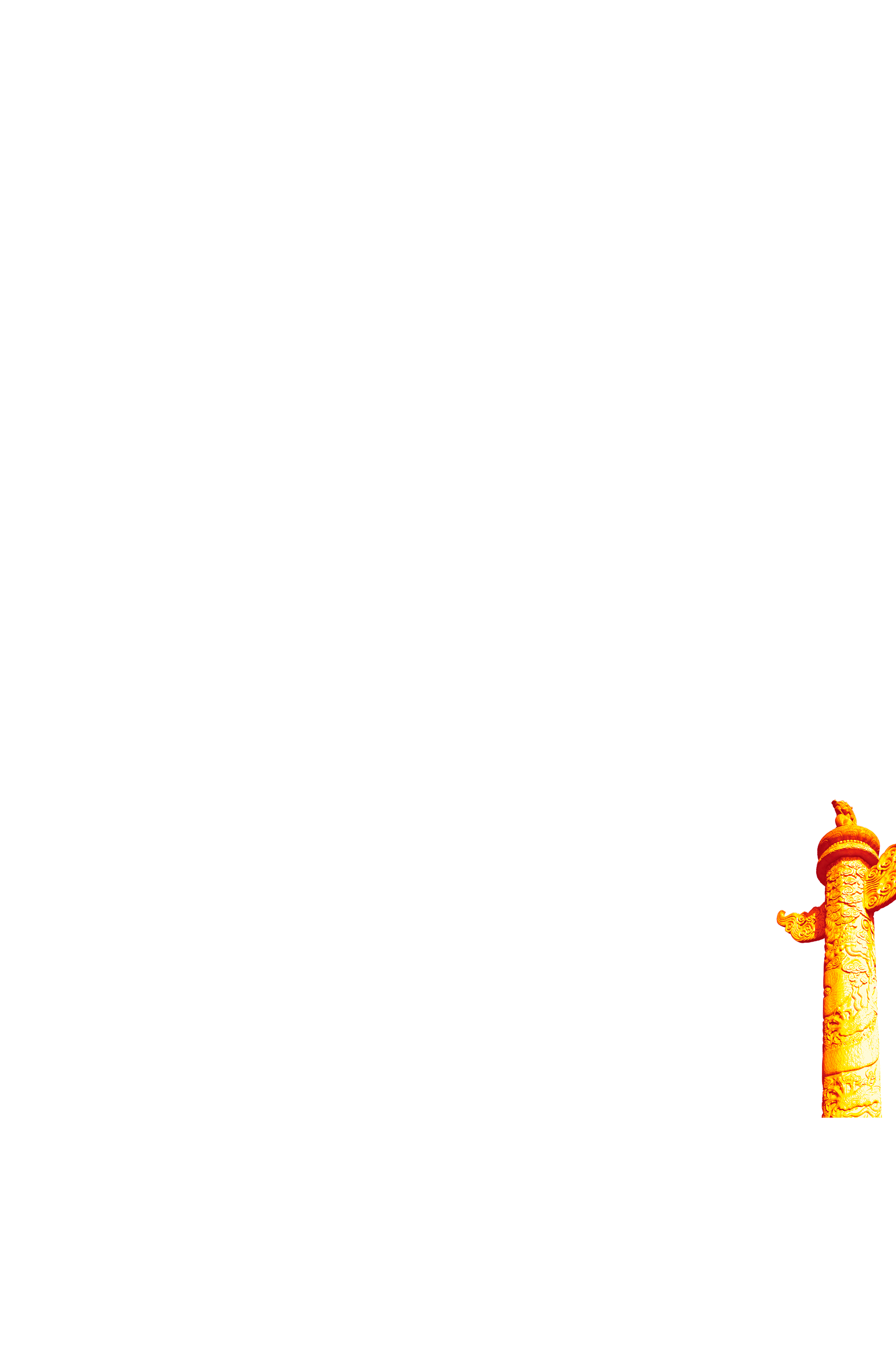 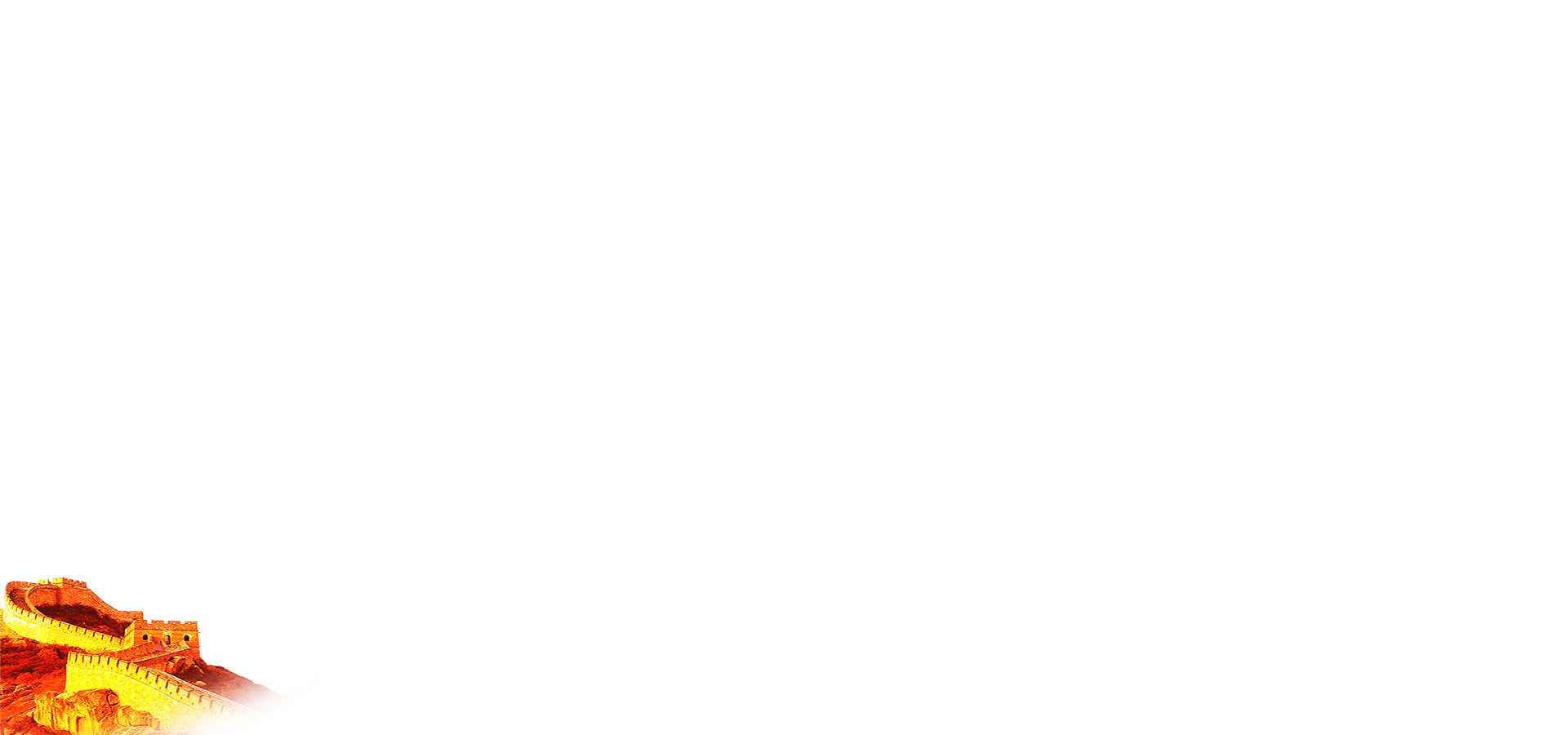 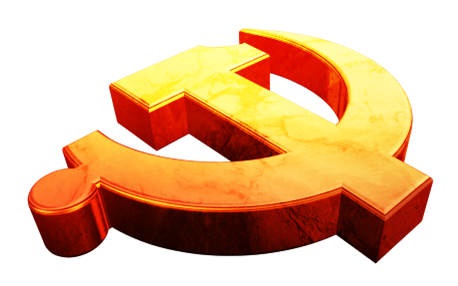 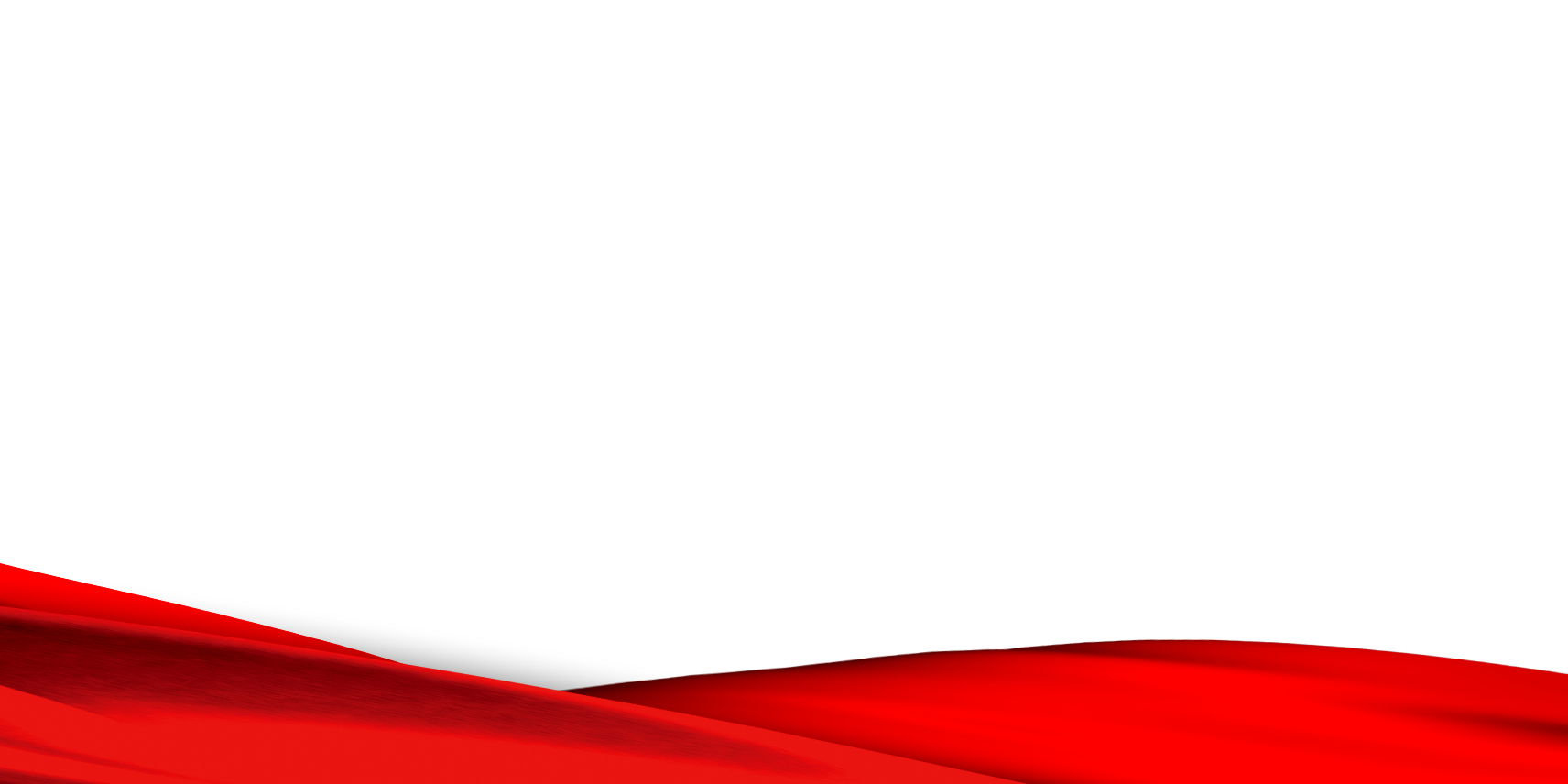 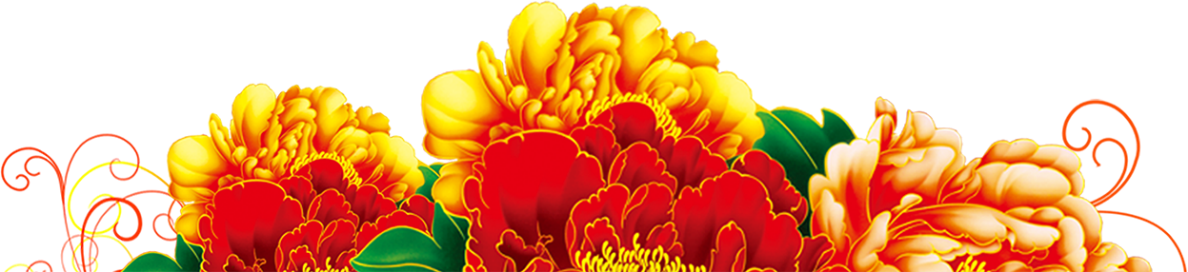 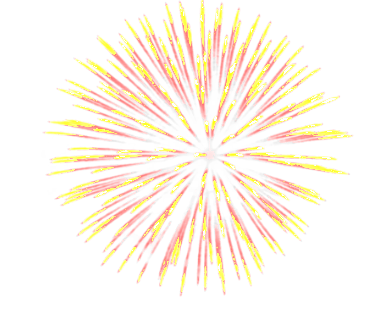 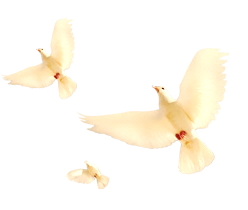 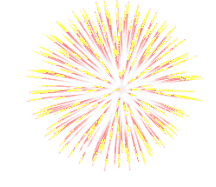 不忘初心跟党走  学习十九大精神
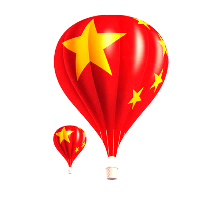 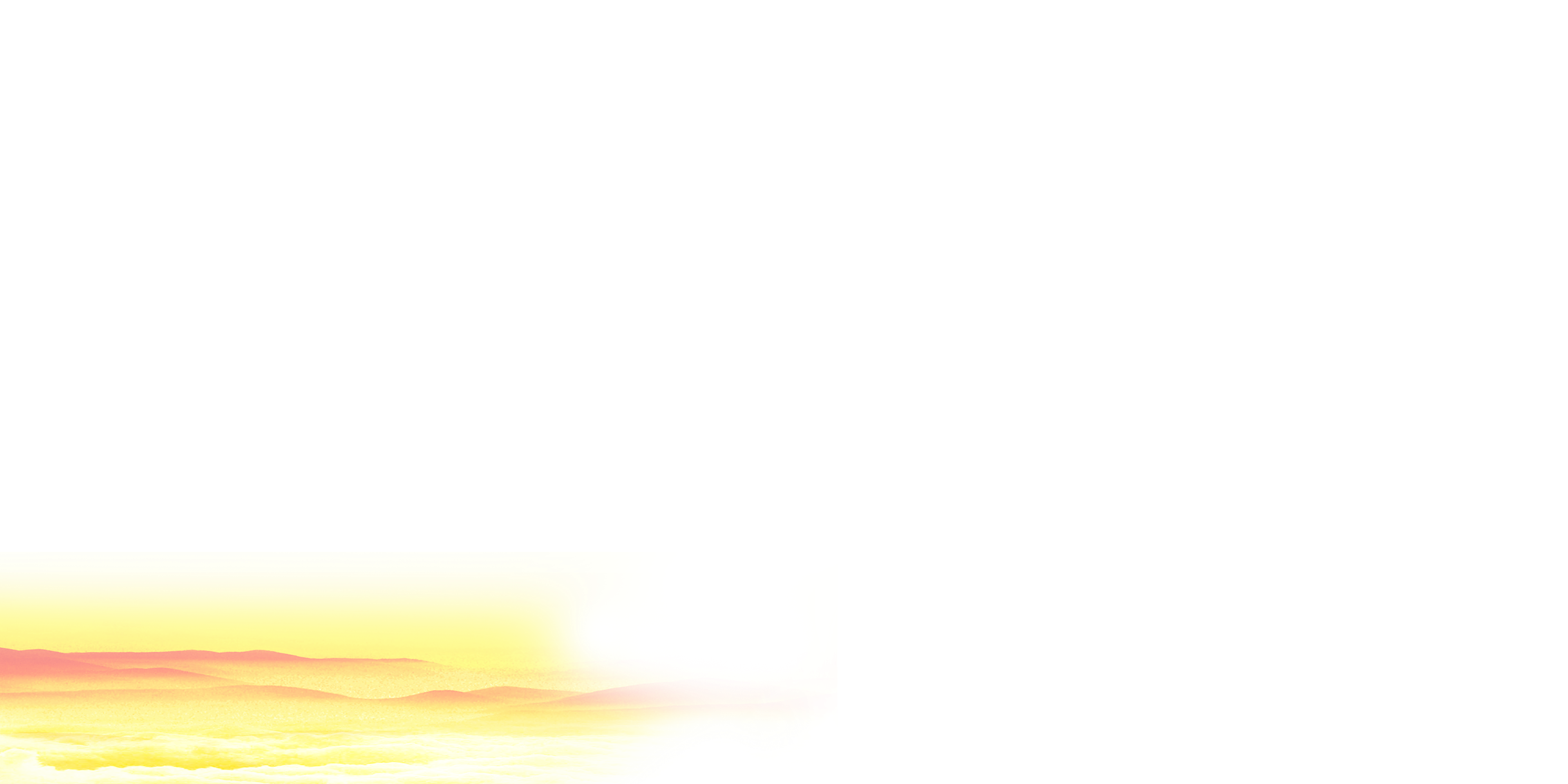 上海市香山中学党支部
2018年5月 24 日
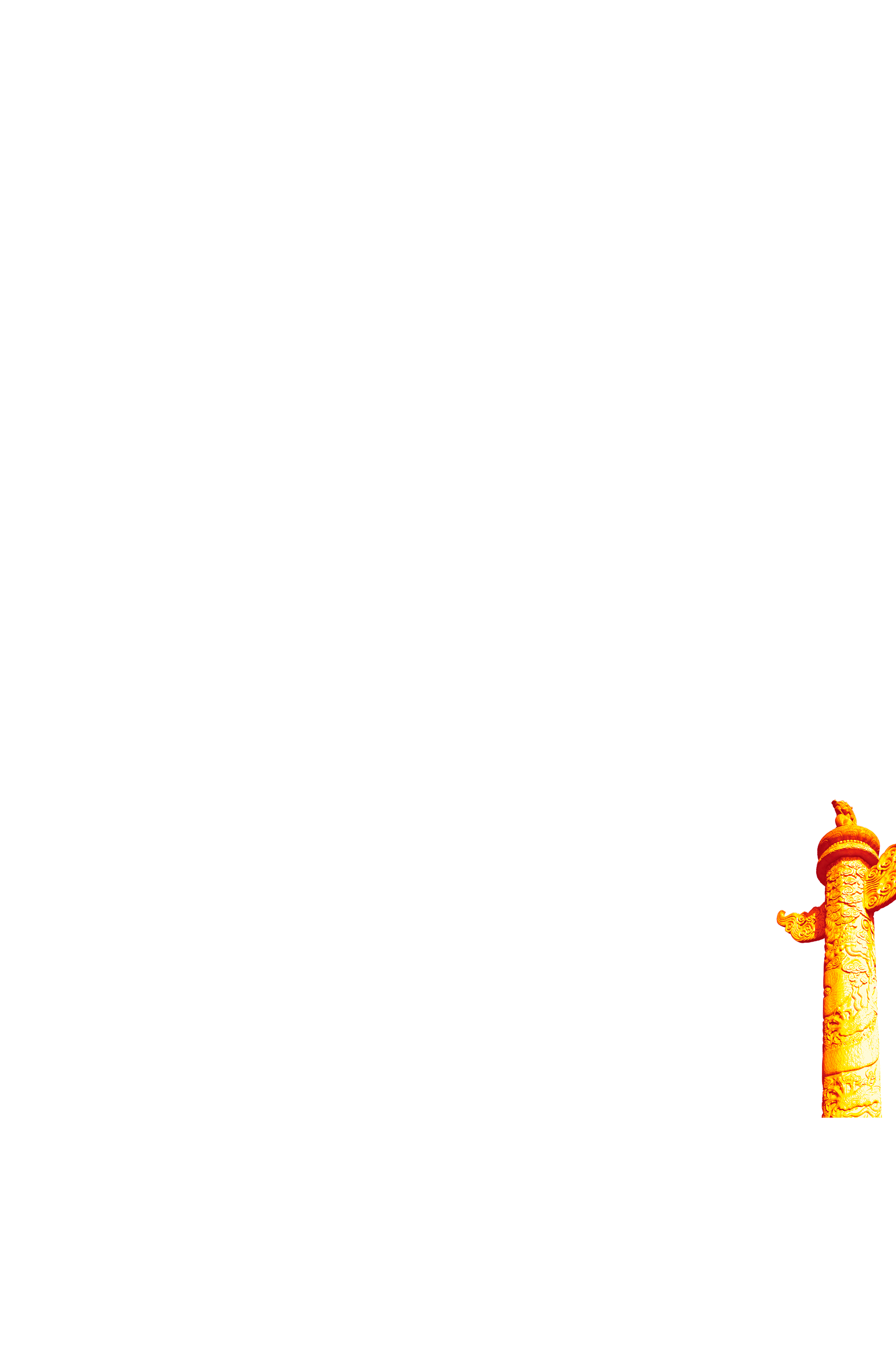 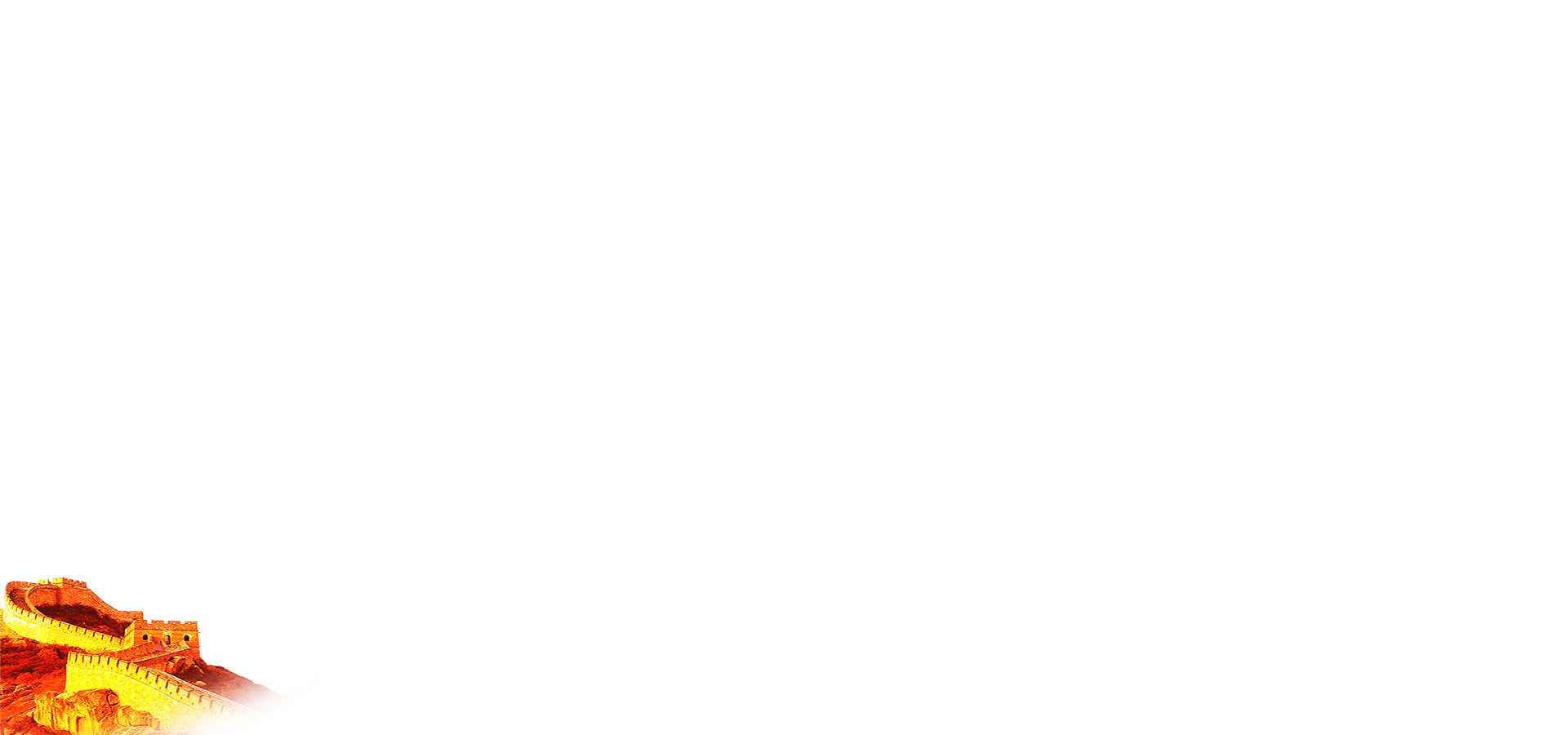 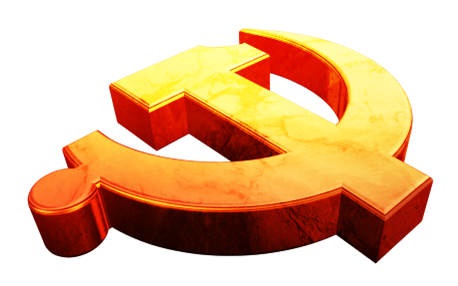 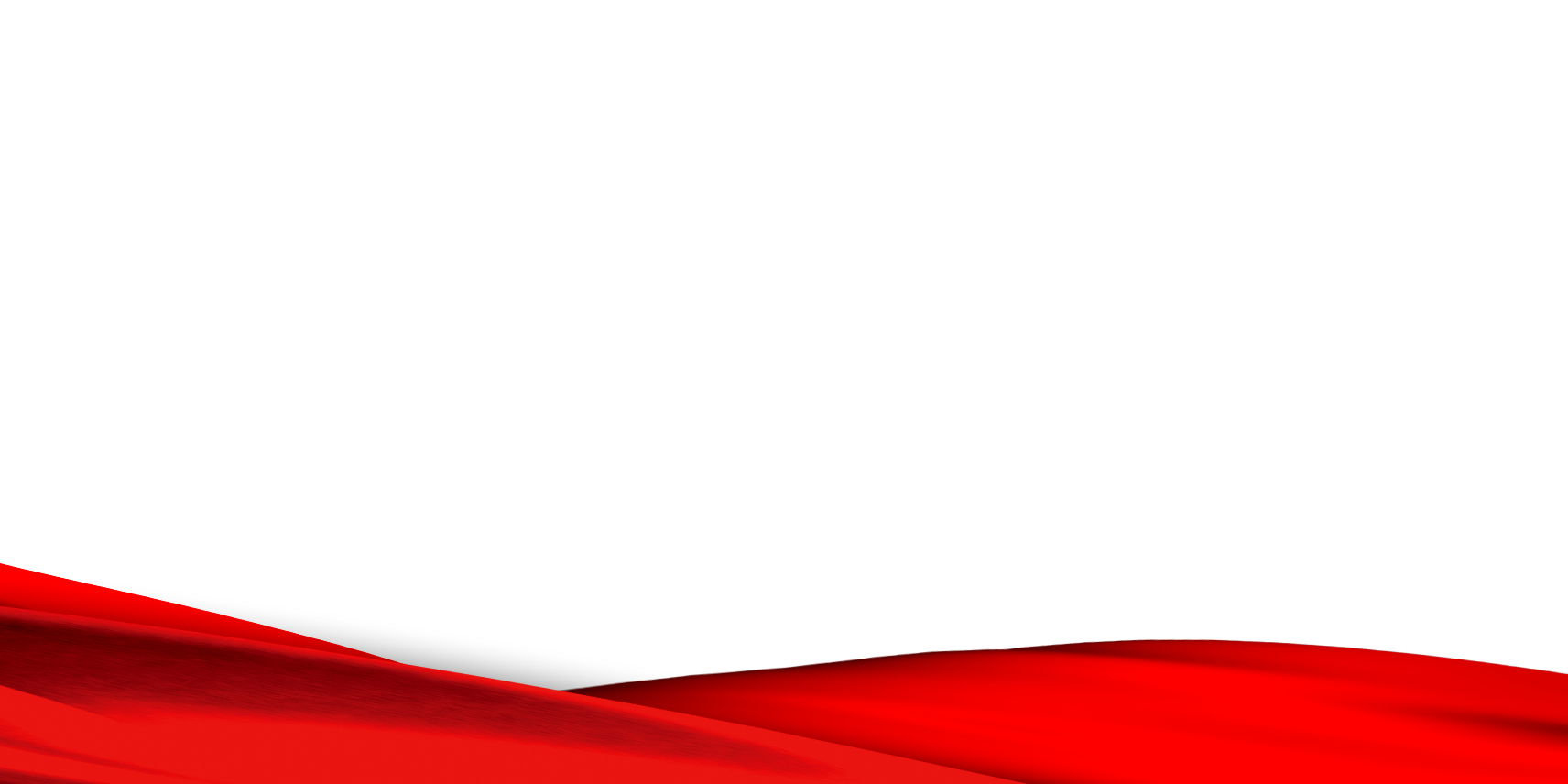 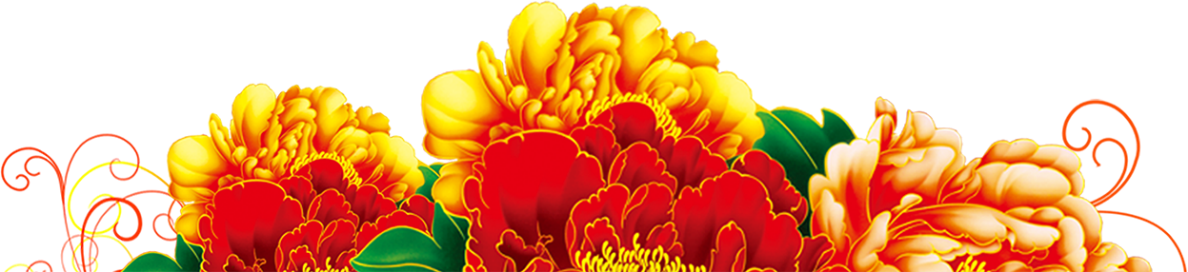 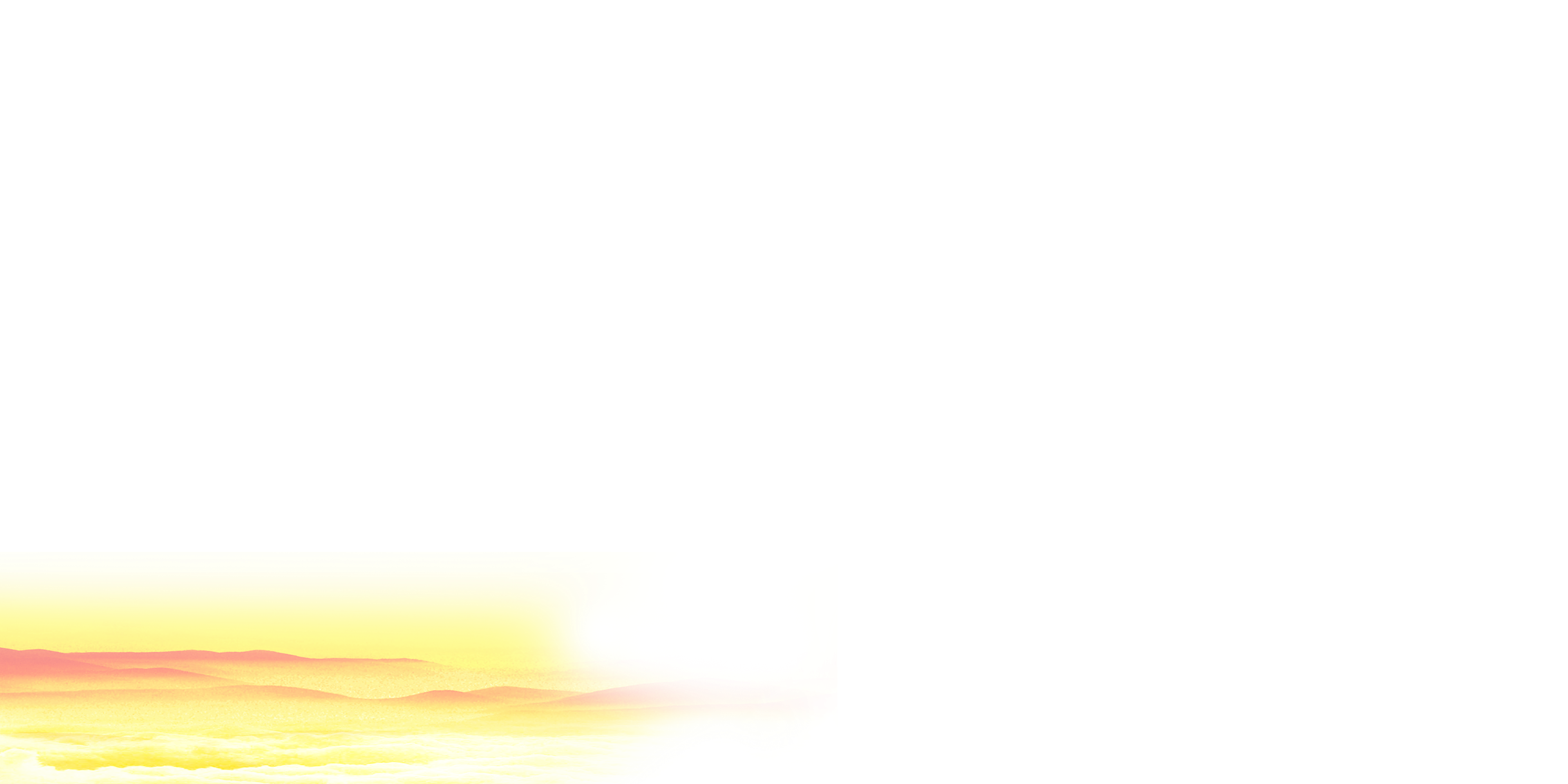 党团的基本概况
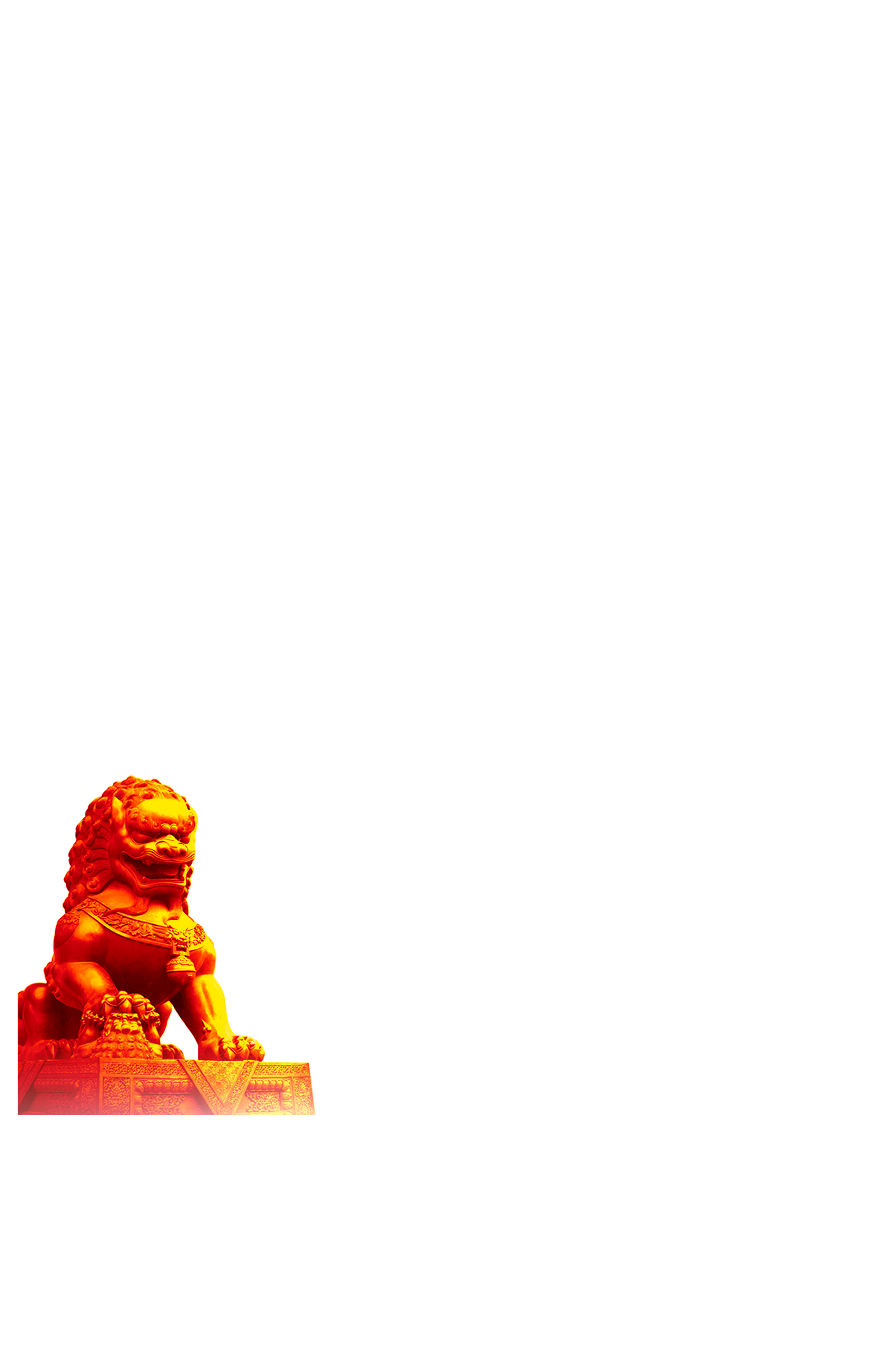 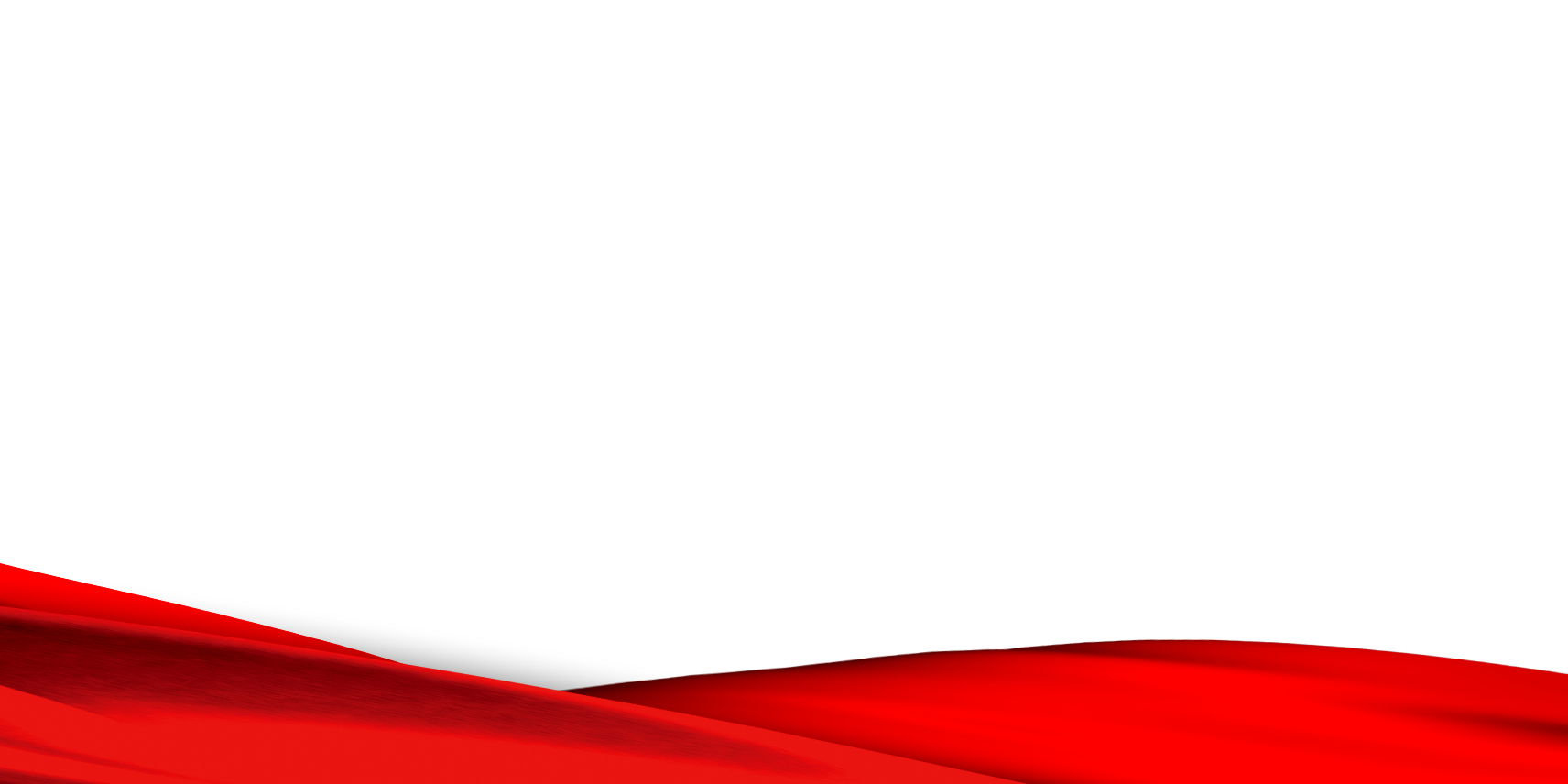 共青团组织的基本概况
共青团的宗旨：共青团是中国共产党领导下的先进青年的群众组织，是党的助手和后备军，是党和政府联系青年群众的桥梁和纽带，是国家政权的重要社会支柱之一。秉承着爱国、进步、民主、科学的精神，遵循勤奋严谨、求实创新的作风，以服务社会，服务青年，一切从人民的利益出发，全心全意为人民服务为宗旨，与时俱进，开拓进取，努力开创共青团工作新局面。
共青团的性质：中国共产主义青年团是中国共产党领导的先进青年的群众组织，是广大青年在实践中学习中国特色社会主义和共产主义的学校，是中国共产党的助手和后备军”。
共青团团歌 ：
《光荣啊 中国共青团》
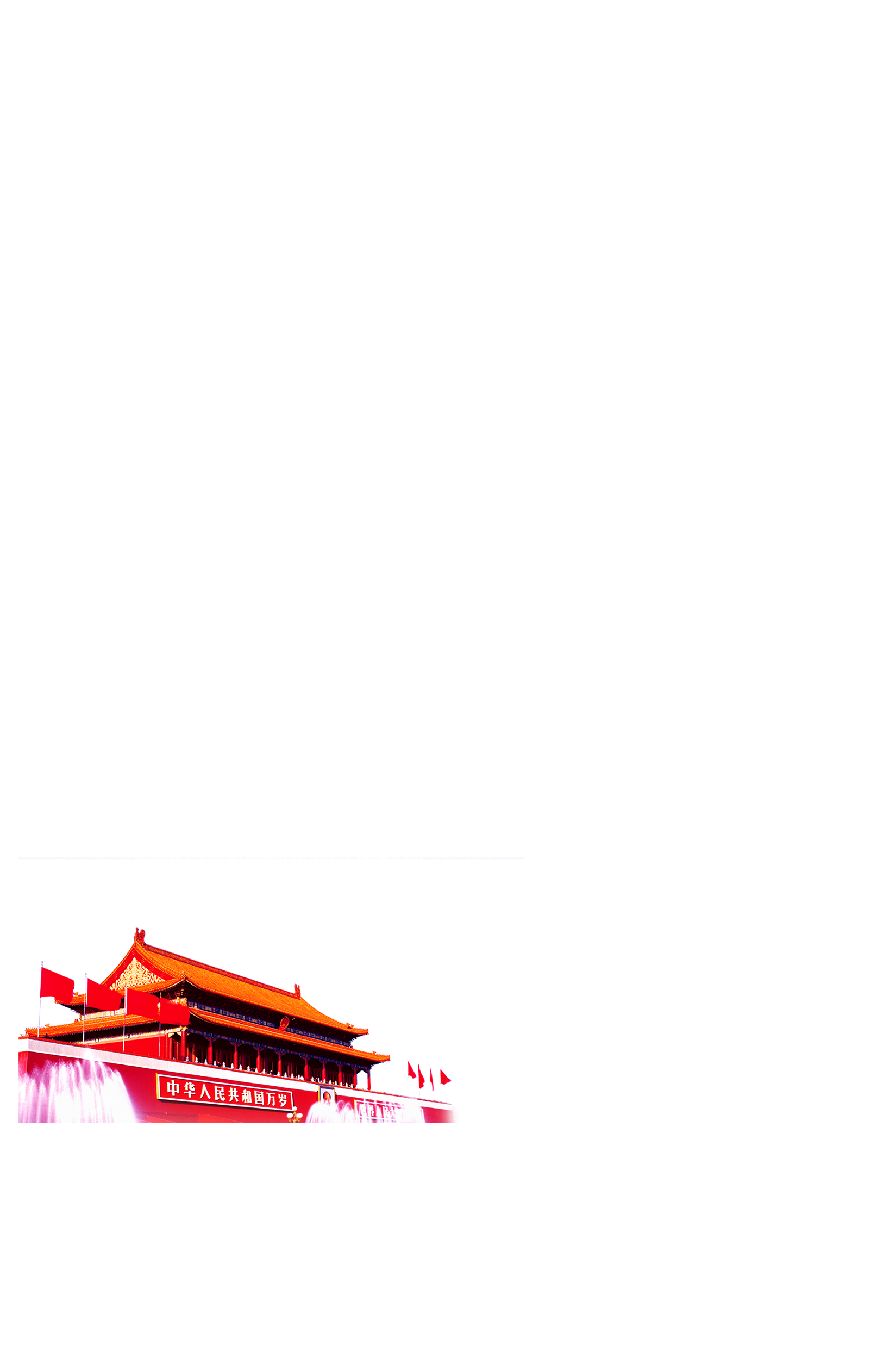 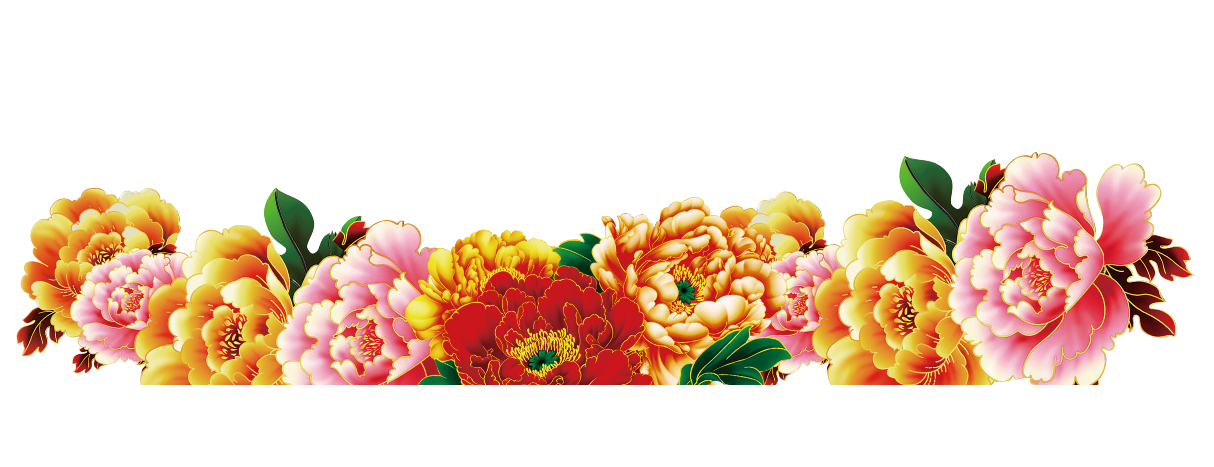 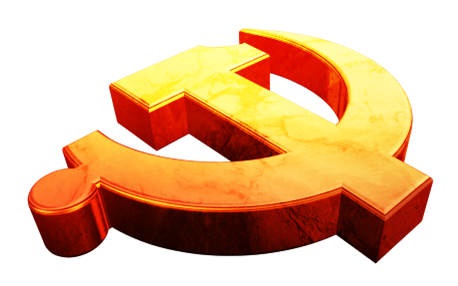 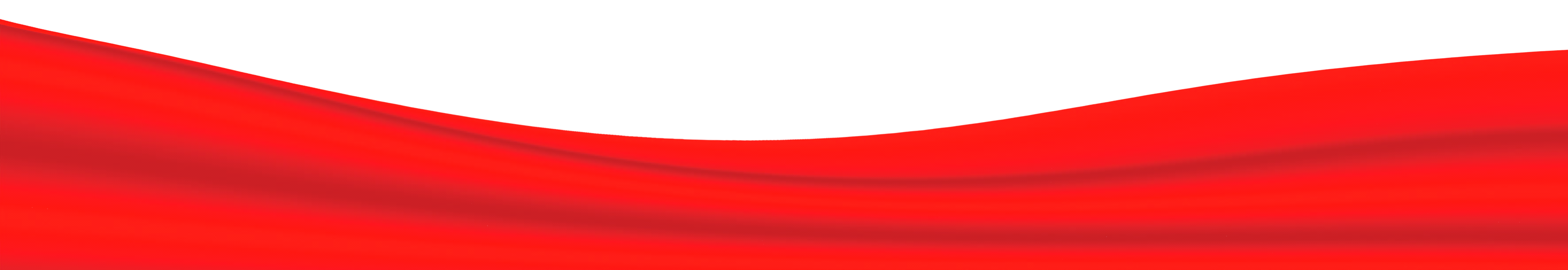 共青团组织的基本概况
中国共产主义青年团团旗
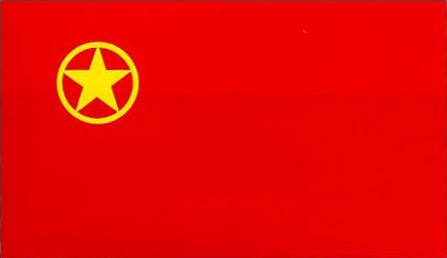 共青团团旗是中国共产主义青年团的性质和任务的象征。

中国共产主义青年团的团旗旗面为红色，象征革命胜利；左上角缀有黄色五角星，周围环绕黄色圆圈，象征着中国青年一代紧密地团结在中国共产党周围。
党组织的基本概况
中国共产党的性质：中国共产党是中国工人阶级的先锋队，同时是中国人民和中华民族的先锋队，是中国特色社会主义事业的领导核心，代表中国先进生产力的发展要求，代表中国先进文化的前进方向，代表中国最广大人民的根本利益
中国共产党党旗
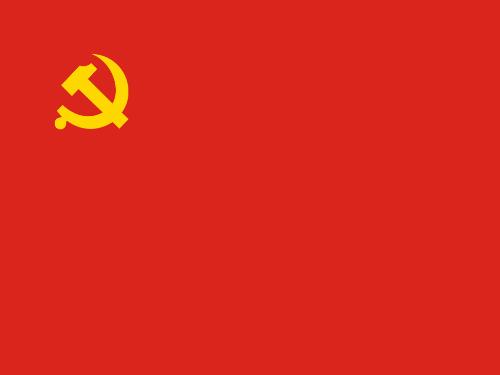 中国共产党的宗旨：全心全意为人民服务
党旗的含义：党旗旗面为红色，旗面缀有金黄色党徽图案的红旗。红色象征革命，黄色的锤子、镰刀代表工人和农民的劳动工具，象征着中国共产党是中国工人阶级的先锋队，代表着工人阶级和广大人民群众的根本利益
如何写入党申请书
标题。一般写“入党申请书”。  称会谓。一般写“敬爱的党支部”
正文。主要包括：
（1）申请人对党的性质、宗旨、奋斗目标的认识，为什么要入党，即入党动机和对待入党的态度，并表明自己的入党愿望。
（2）简要总结个人在政治、思想、工作、作风等方面的主要表现情况
（3）今后努力方向以及如何以实际行动争取早日加入党组织。上述内容是入党申请书的主要部分。
（4）结尾。一般都用“请党组织在实践中考验我”，或是“请党组织看我的实际行动”作为正文的结束。正文写完后，加“此致，敬礼”等用语结束全文。
申请书的最后，要署名和注册日期。
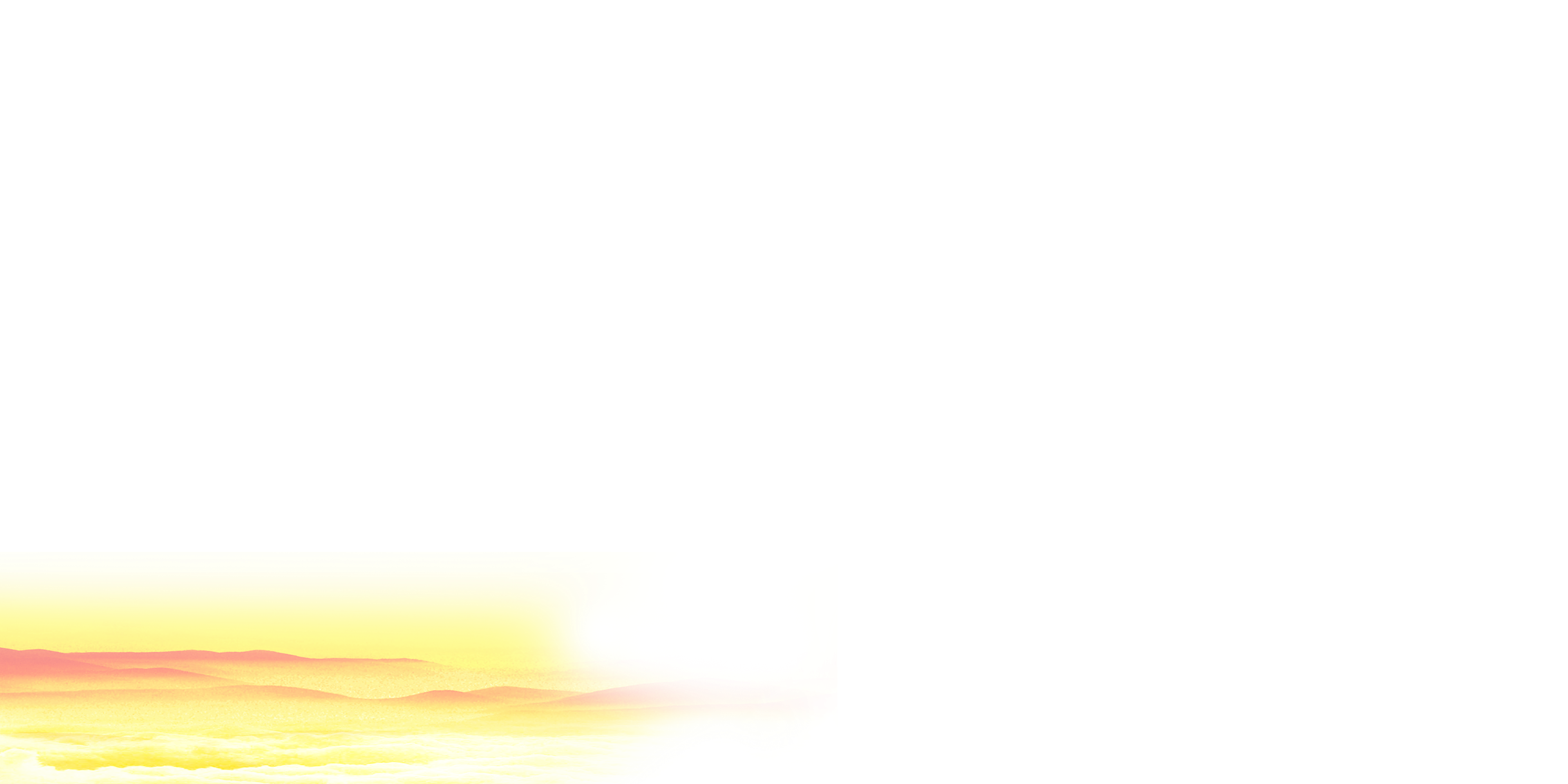 习总书记“五四青年节”寄语广大青年的一段话
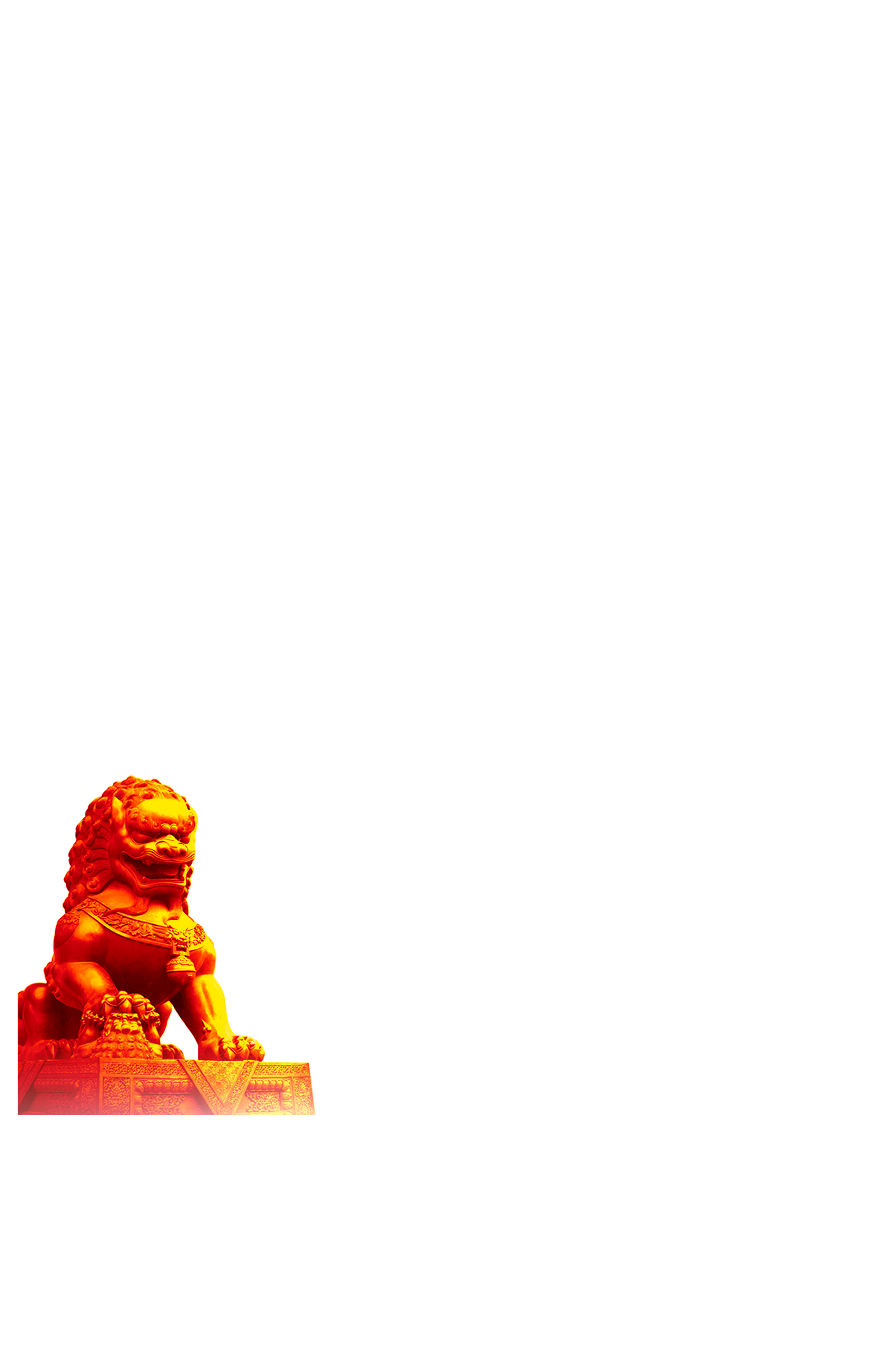 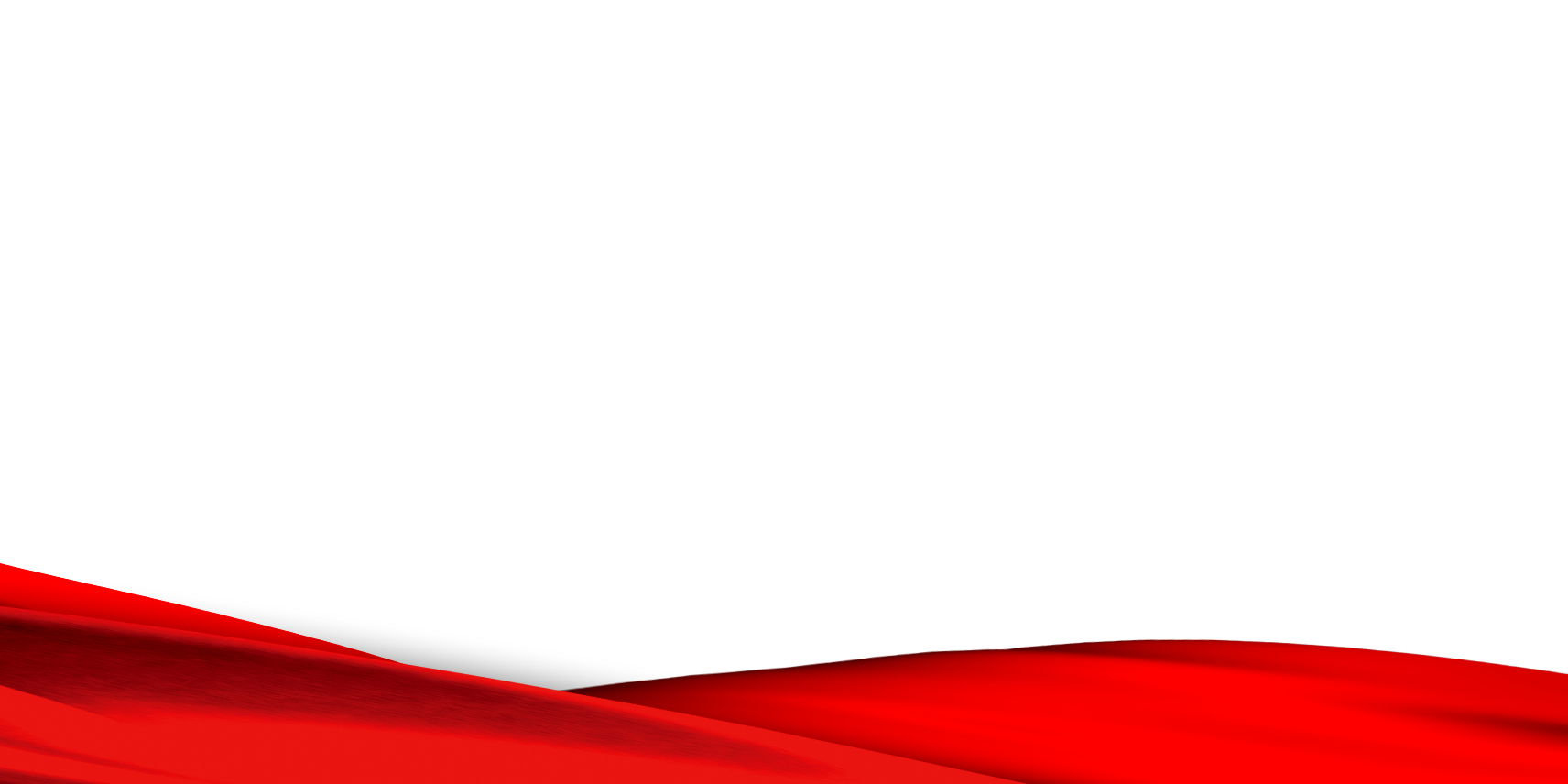 习总书记“五四青年节”寄语
实现中华民族伟大复兴的中国梦，广大青年生逢其时，也重任在肩。广大青年既是追梦者，也是圆梦人。追梦需要激情和理想，圆梦需要奋斗和奉献。广大青年应该在奋斗中释放青春激情、追逐青春理想，以青春之我、奋斗之我，为民族复兴铺路架桥，为祖国建设添砖加瓦。
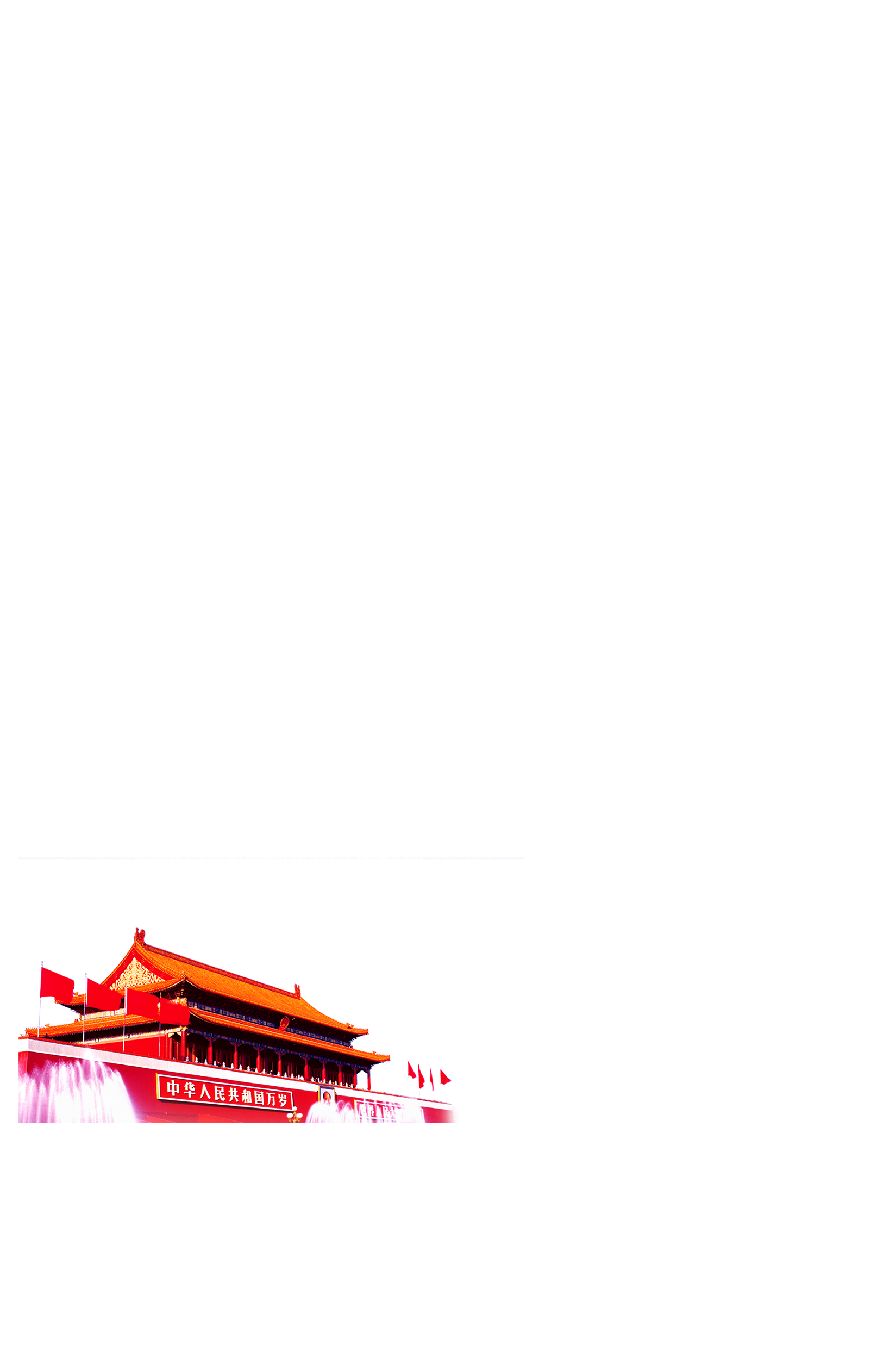 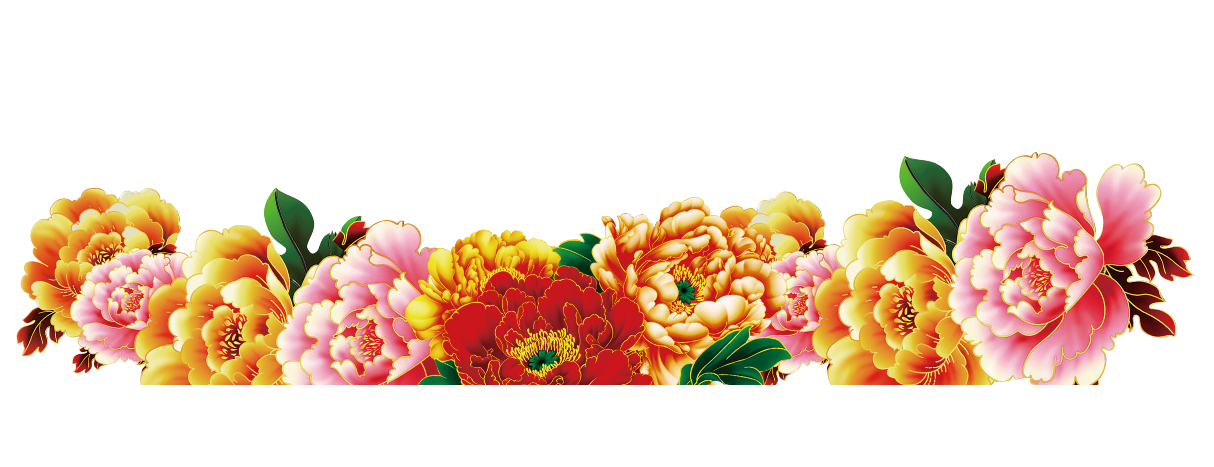 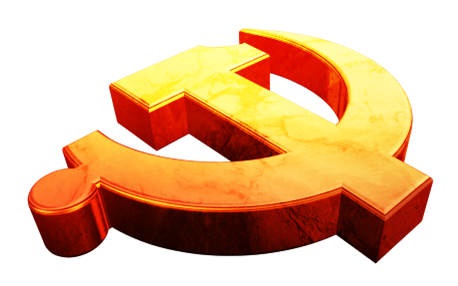 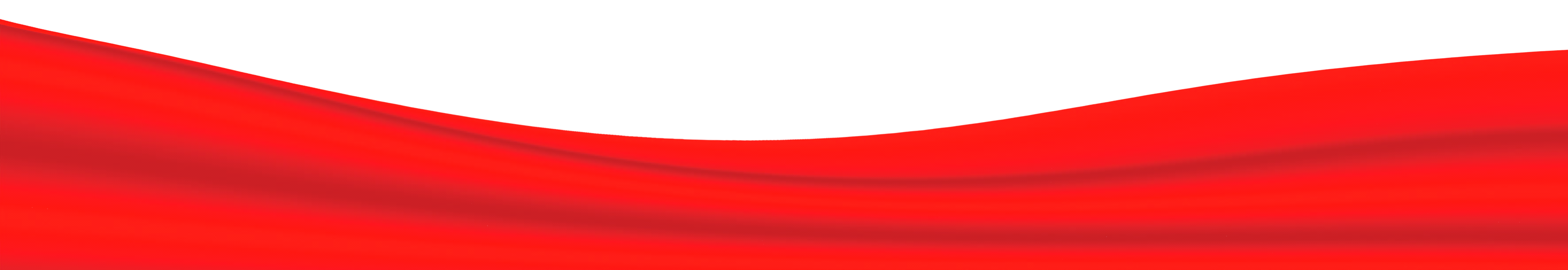 习总书记“五四青年节”寄语
当代青年是同新时代共同前进的一代。广大青年既拥有广阔发展空间，也承载着伟大时代使命。每一个青年都应该成为社会主义建设者和接班人，不辱时代使命，不负人民期望。

一、要爱国，忠于祖国。爱国是人世间最深层，最持久的情感，是一个人立德之源，立功之本。

二、要励志，立鸿鹄志、做奋斗者。了解中华民族历史，秉承中华文化基因，有民族自豪感和文化自信心，把自己的理想同祖国的前途、把自己的人生同民族的命运紧密联系在一起，扎根人民，奉献国家。
习总书记“五四青年节”寄语
三、要求真，求真学问，练真本领。学习就必须求真理、悟真理、明事理。通过学习知识，掌握事物发展规律，丰富学识，增长见识，更好为国争光、为民造福。

四、要力行、知行合一、做实干家。要以社会主义建设者和接班人的使命担当，为全面建成小康社会、全面建设社会主义现代化强国而努力奋斗，让中华民族伟大复兴在我们的奋斗中梦想成真。
感谢大家
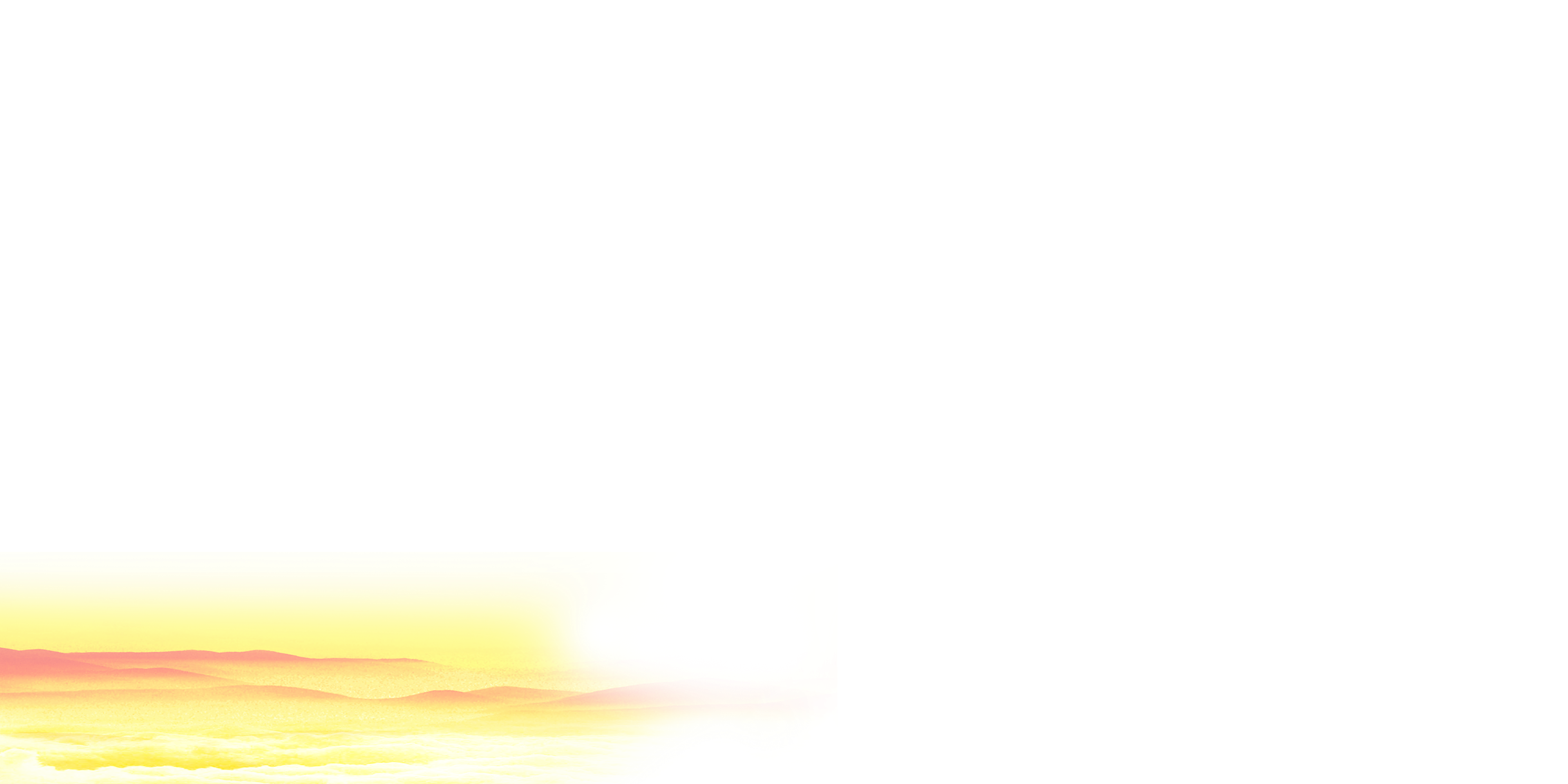 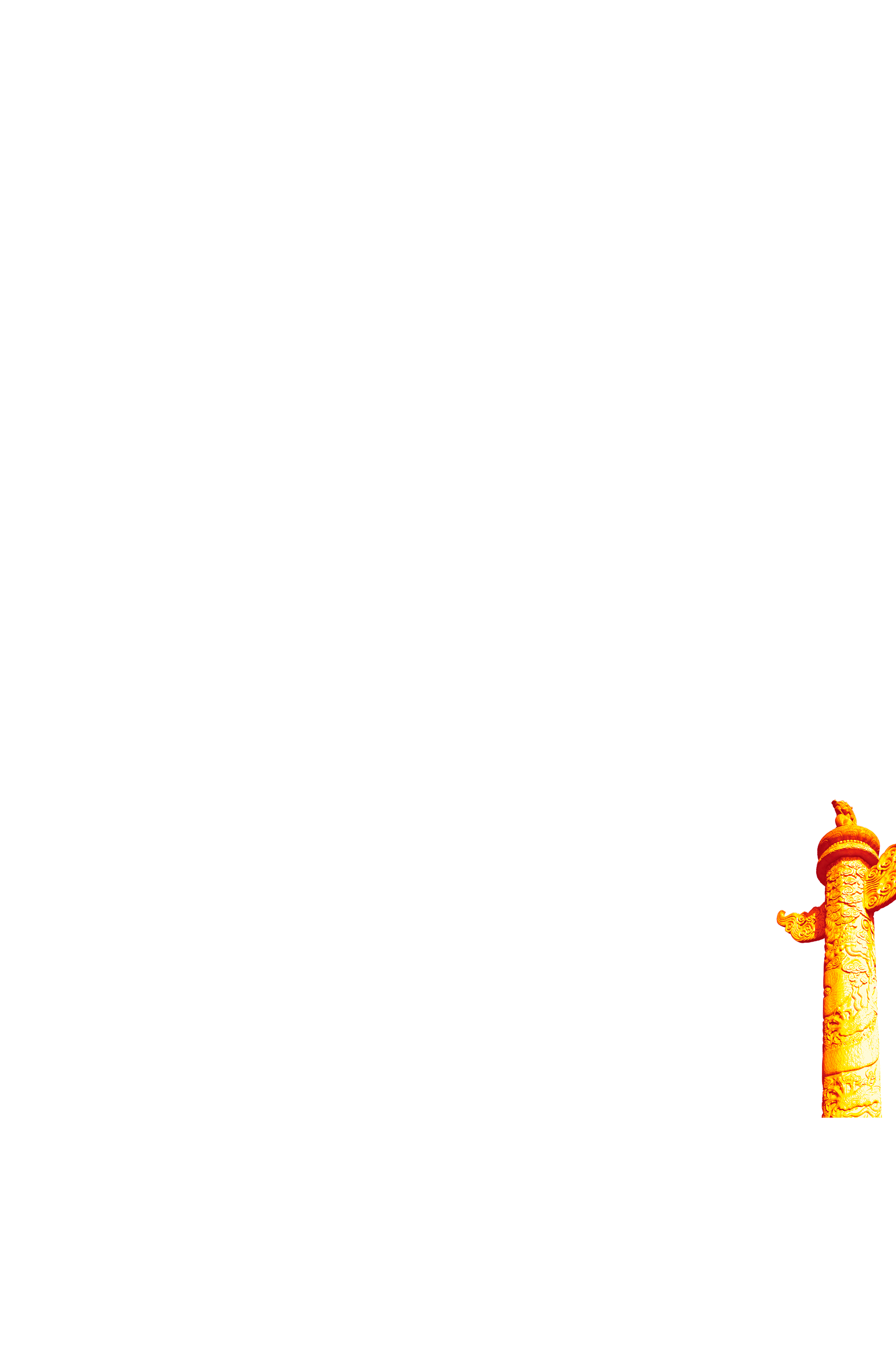 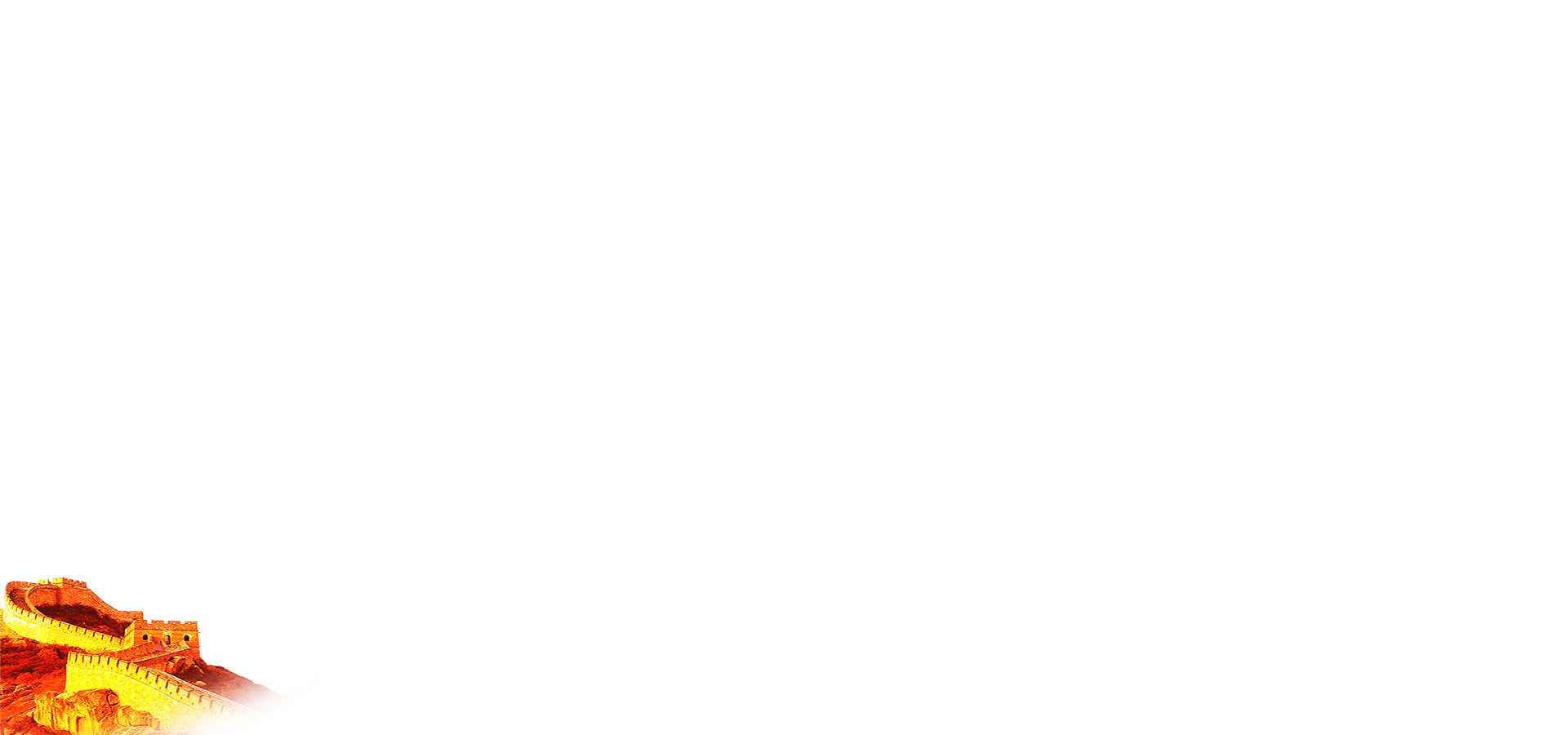 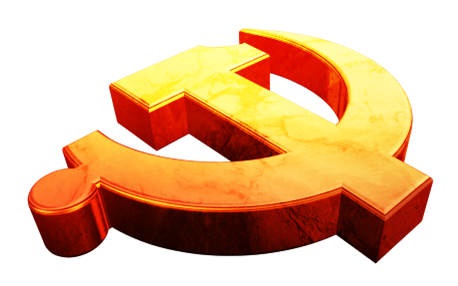 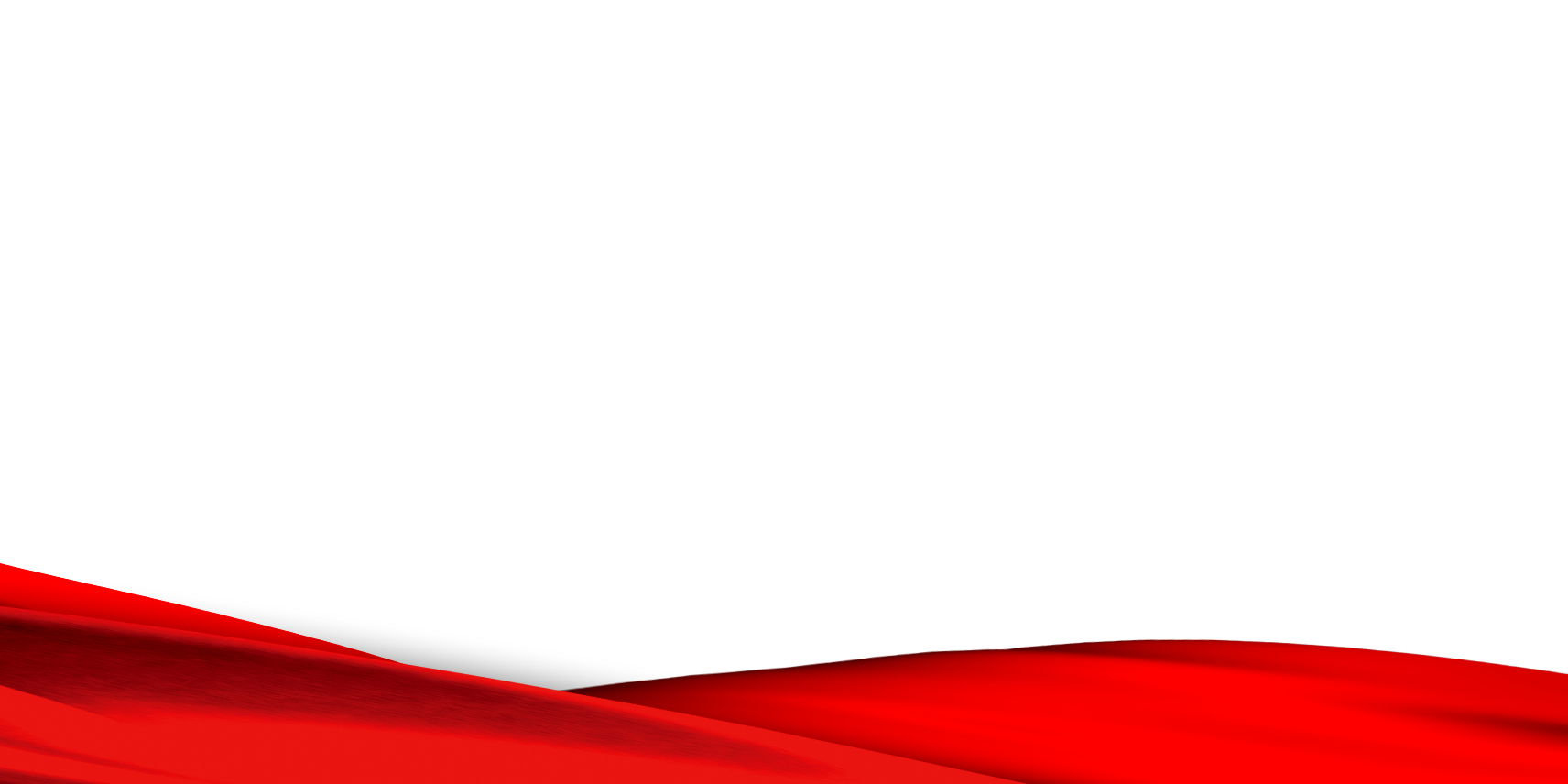 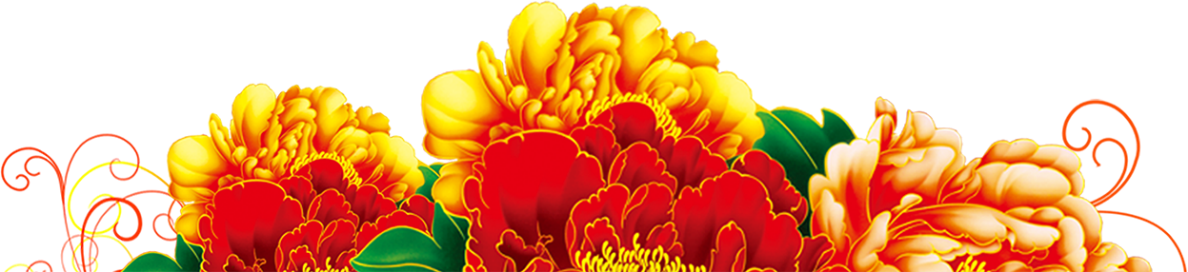